EU Smart Cities and Communities information system
Branislav Iglár
AIT Austrian Institute of Technology
Center of Energy
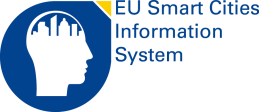 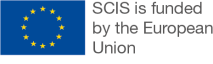 What is SCIS?
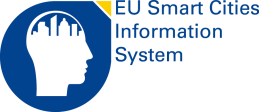 Repository of best practices and lessons learnt
EU funded projects
Extract the minimum amount of information that is necessary in order to replicate a solution

Data collection & analysis
Visualisation of KPIs
General assessment of a specific development of projects

SCIS is NEITHER an audit NOR a comparison of projects
No verification of results, only analysis
No rankings

SCIS does NOT substitute the project’s website
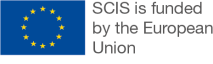 SCIS‘ outcomes
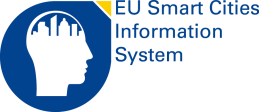 SCC, EeB & EE projects: 
Solutions & Data
Database & Website: 
Technologies | Demo sites | KPIs | Solutions | Recommendations
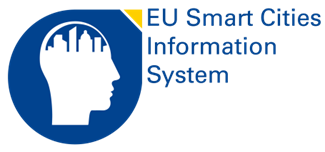 Stakeholders involved in impl.
Experts
Policy makers
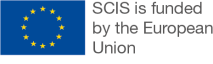 Challenges
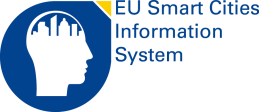 Data is public
Accessible for the user – open data
Reduce double efforts

KPI calculation
Described in the KPI guide
Double check: by SCIS and by the projects

Different stages / maturity  
Data is used
Assessment
Consultation

Minimum requirements
Large number of technologies
Overview of what works
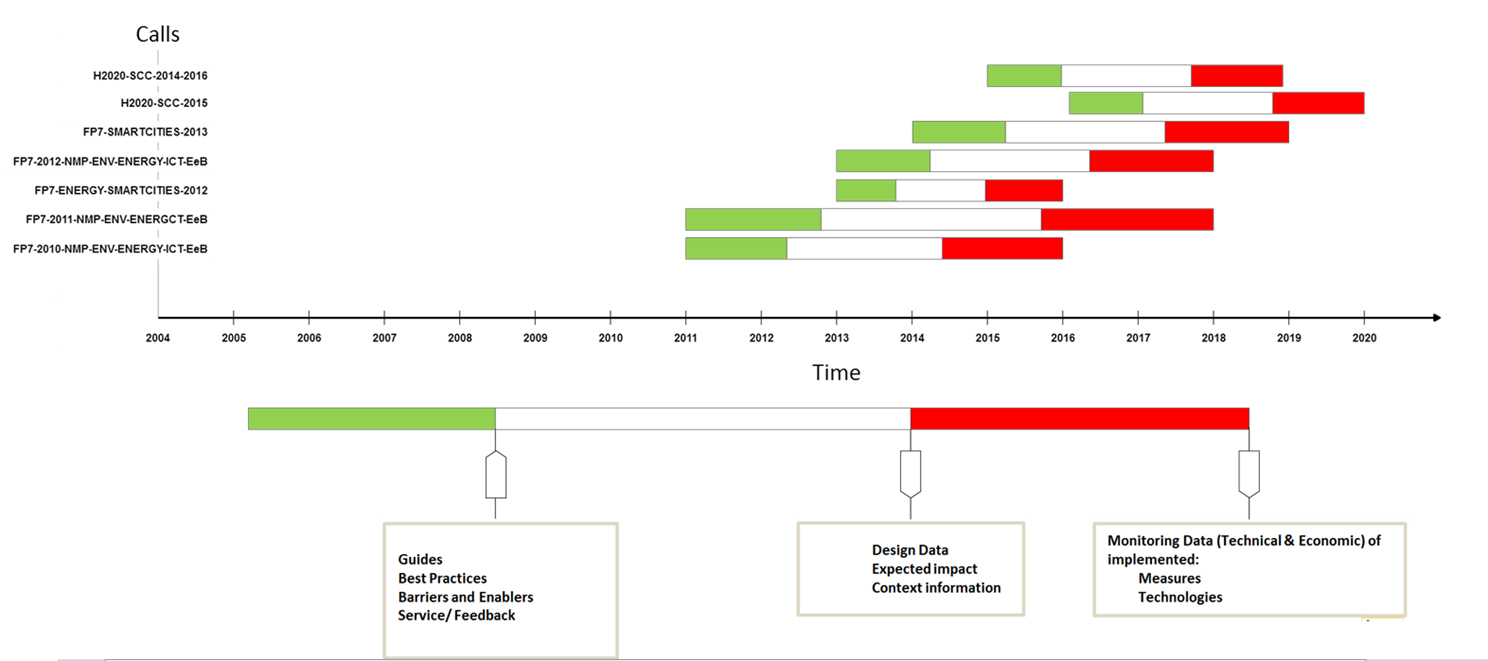 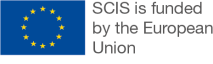 Conclusion
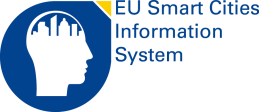 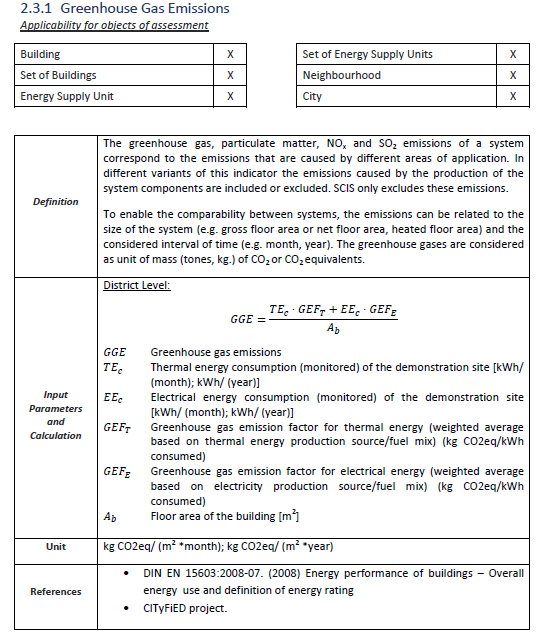 Unify criteria and ensure consistency

Clear structure

Minimum data requirements to ensure a proper assessment of the Smart Cities projects performance

Cross link of SCIS and other initiatives (CITYkeys), standardisation processes (ISO37120), projects etc.

Adapt and include KPIs towards ongoing European developments and targets
ICT
Mobility
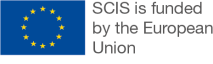 SCIS & UN SDG-U4SSC
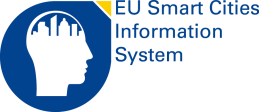 SCIS is on a different level – complementary assessment to strategies supporting stakeholders involved in smart city project development and implementation

Contribution to a big picture of different series of KPIs
Not competing
No inconsistency
Different but aligned levels support SCC strategies, projects and their replication

SCIS provides added value
Specific progress of projects
KPIs for project assessment and management
Communicating performance and impact of certain implementation to stakeholders for replication
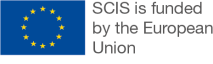 Recommendations
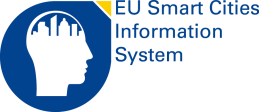 Combination of quantitative and qualitative information to provide context turned out to be the best way to support replication

Municipal administrations see low contribution of commercial indices to their work

KPIs rather for assessment than for comparing

The results show that the application of KPIs to assess design and monitoring data can point out a gap that represents a certain problem in the implementation

Clear and common framework necessary - detection of inconsistencies by applying a common KPI/assessment framework, esp. for financial assessment

Cross-referencing is key – European framework can give an important contribution but cannot solely define on international level (e.g. ISO developments)
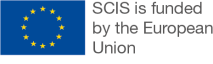